NORDIC WALKING  OP en over DE OPENBARE WEG
Op weg met/NAAR Een pragmatische aanpak
NORDIC WALKING  OP DE OPENBARE WEG
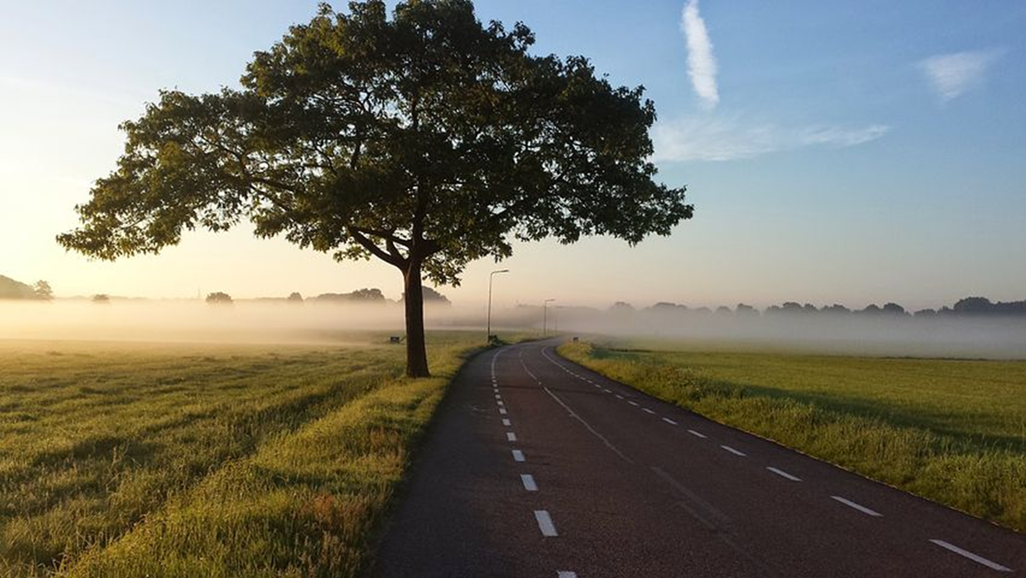 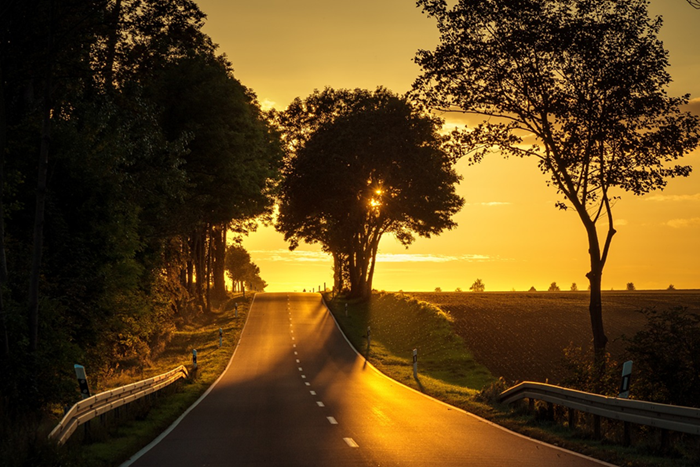 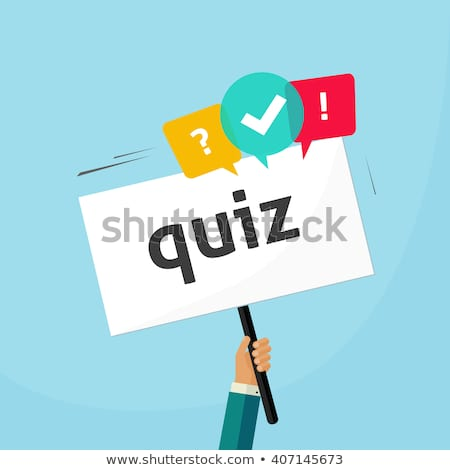 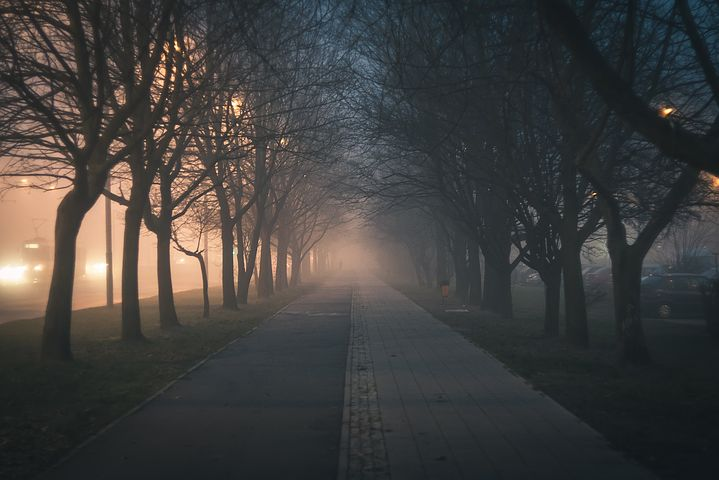 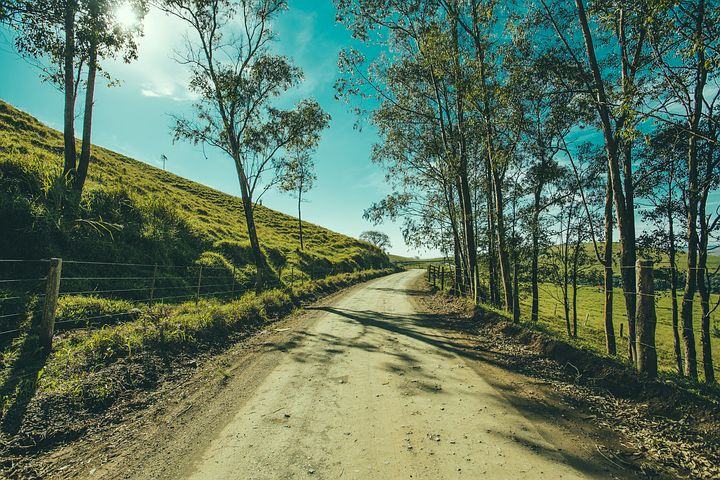 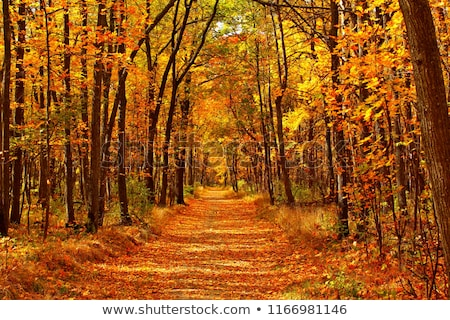 NORDIC WALKING  OP DE OPENBARE WEG
Waar stappen? Altijd?
Links of rechts stappen in de gevolgde richting? Altijd?
In alle omstandigheden? Dag en nacht zo?
Hoe oversteken? Altijd?
Hoe iedereen meekrijgen?
…
NORDIC WALKING  OP DE OPENBARE WEG
Op weg met/naar - een pragmatische aanpak…
Schema
Probleemstelling

Analyse

Aanpak
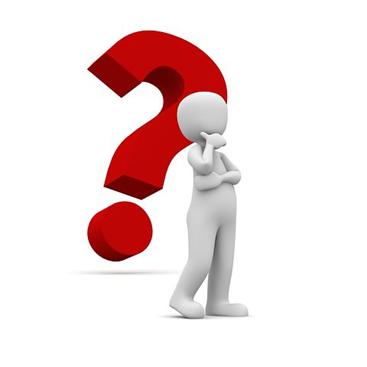 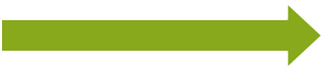 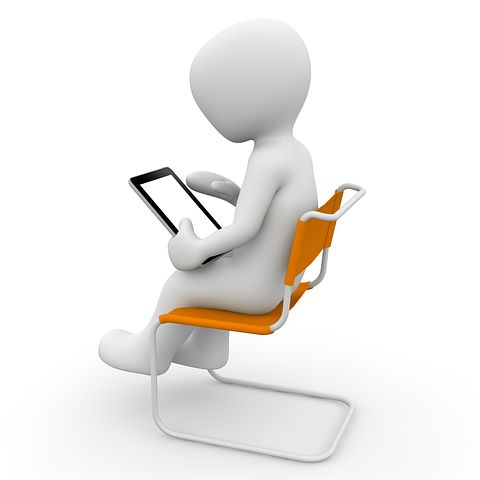 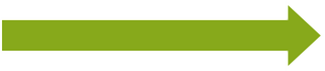 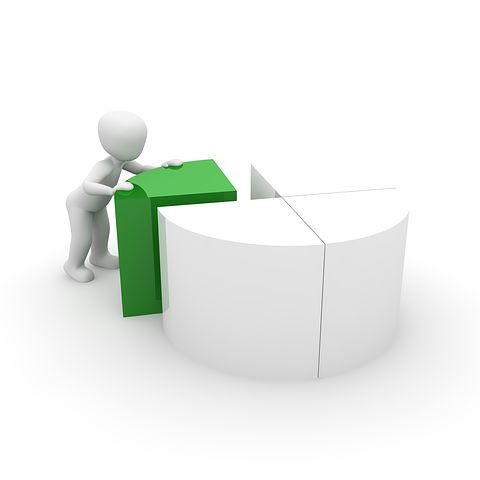 NORDIC WALKING  OP DE OPENBARE WEG
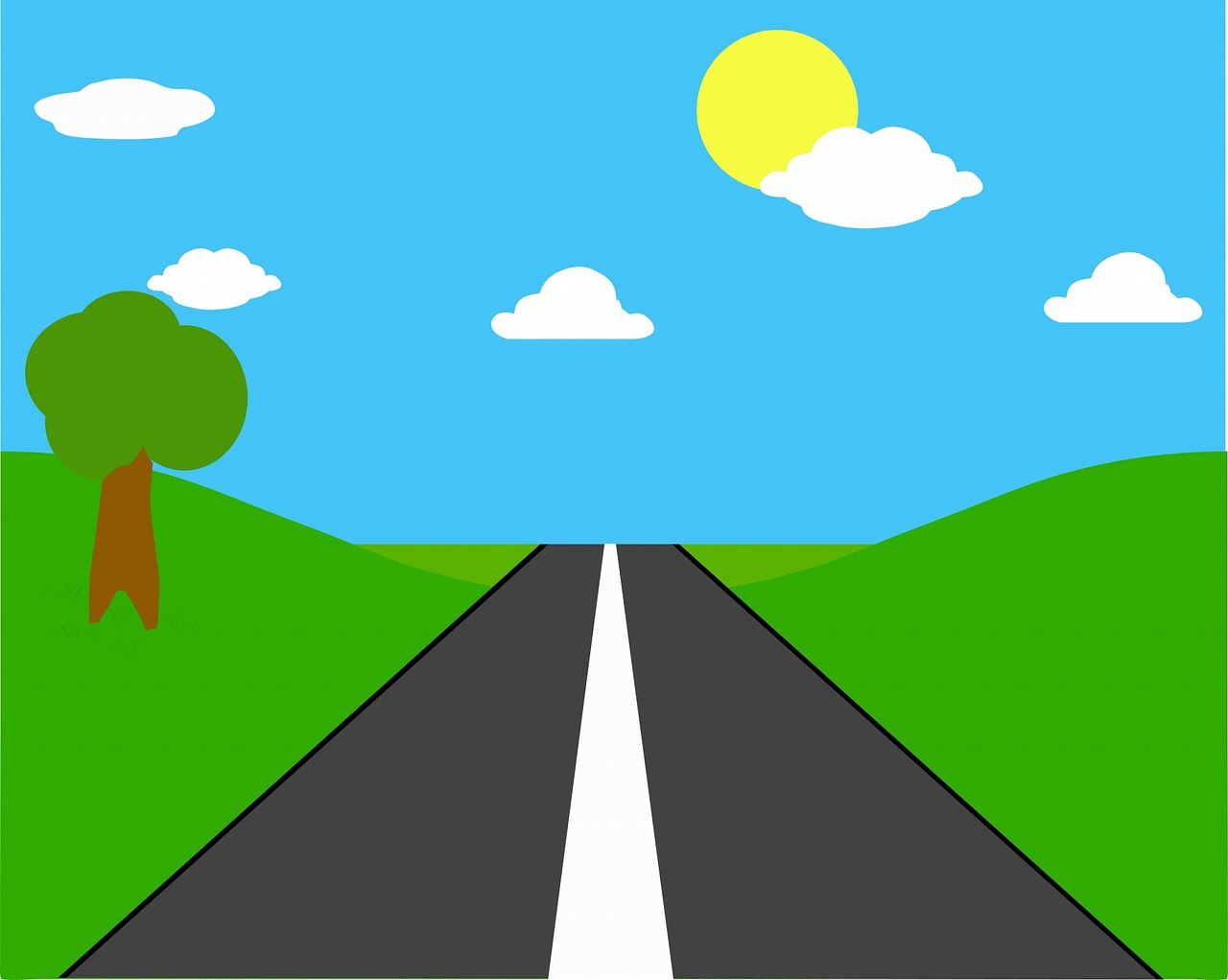 1. Probleemstelling

Waar op de openbare weg?

Aan welke zijde?

Hoe oversteken?
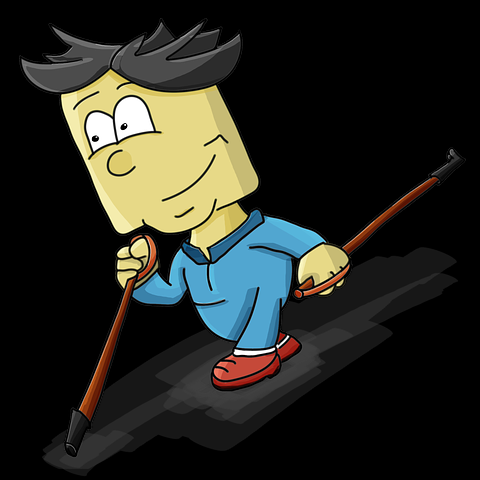 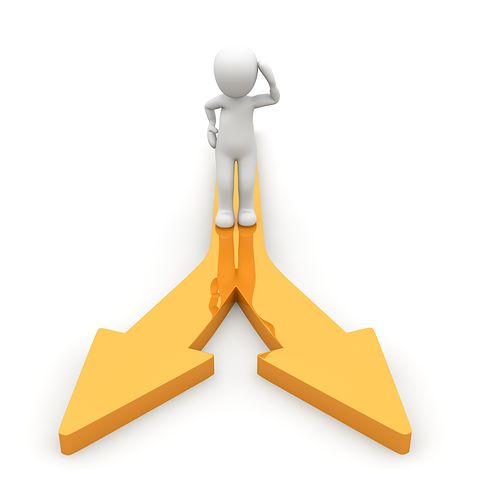 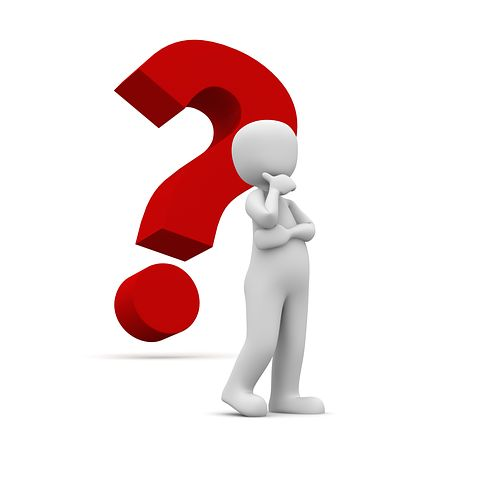 NORDIC WALKING  OP DE OPENBARE WEG
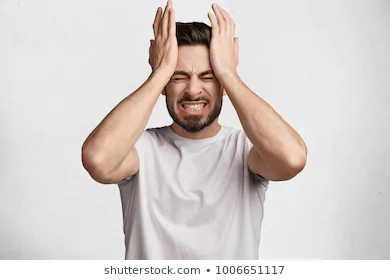 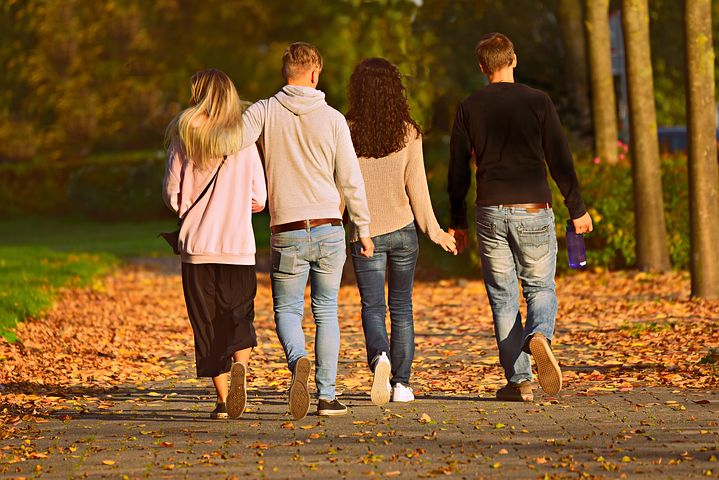 2. Analyse

Risico’s
Innemen ruimte + vergetelheid
Hulpmiddelen

Verantwoordelijkheid organisatie
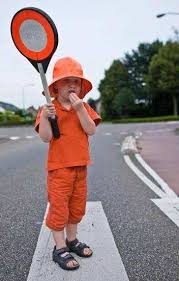 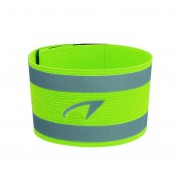 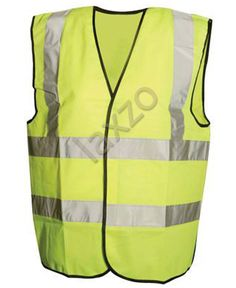 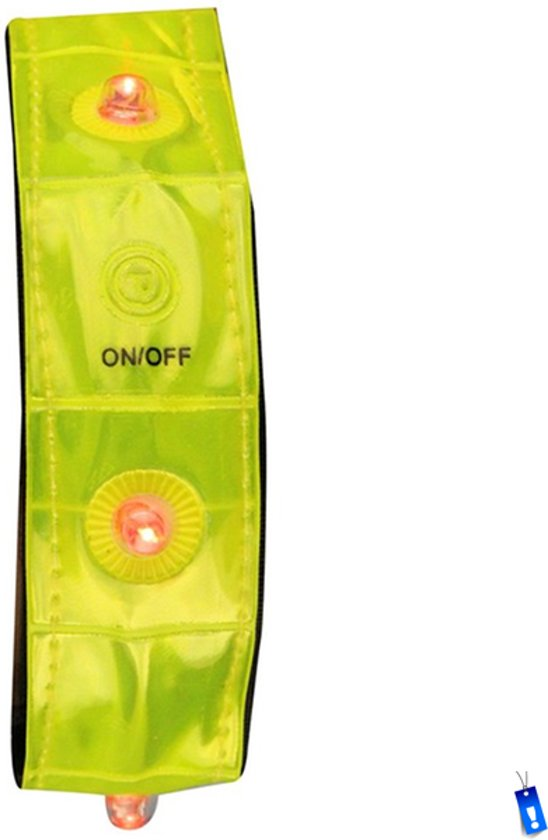 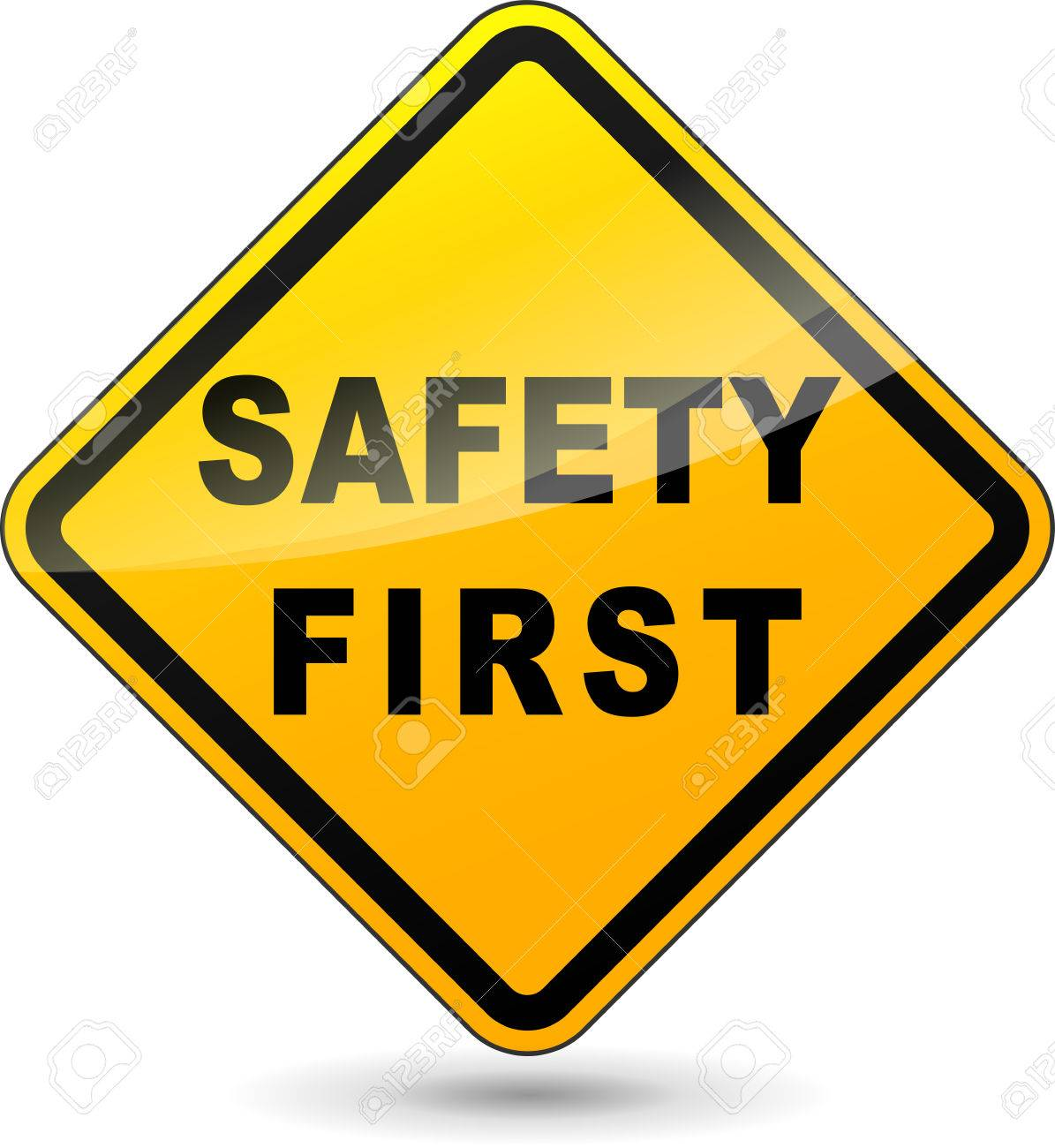 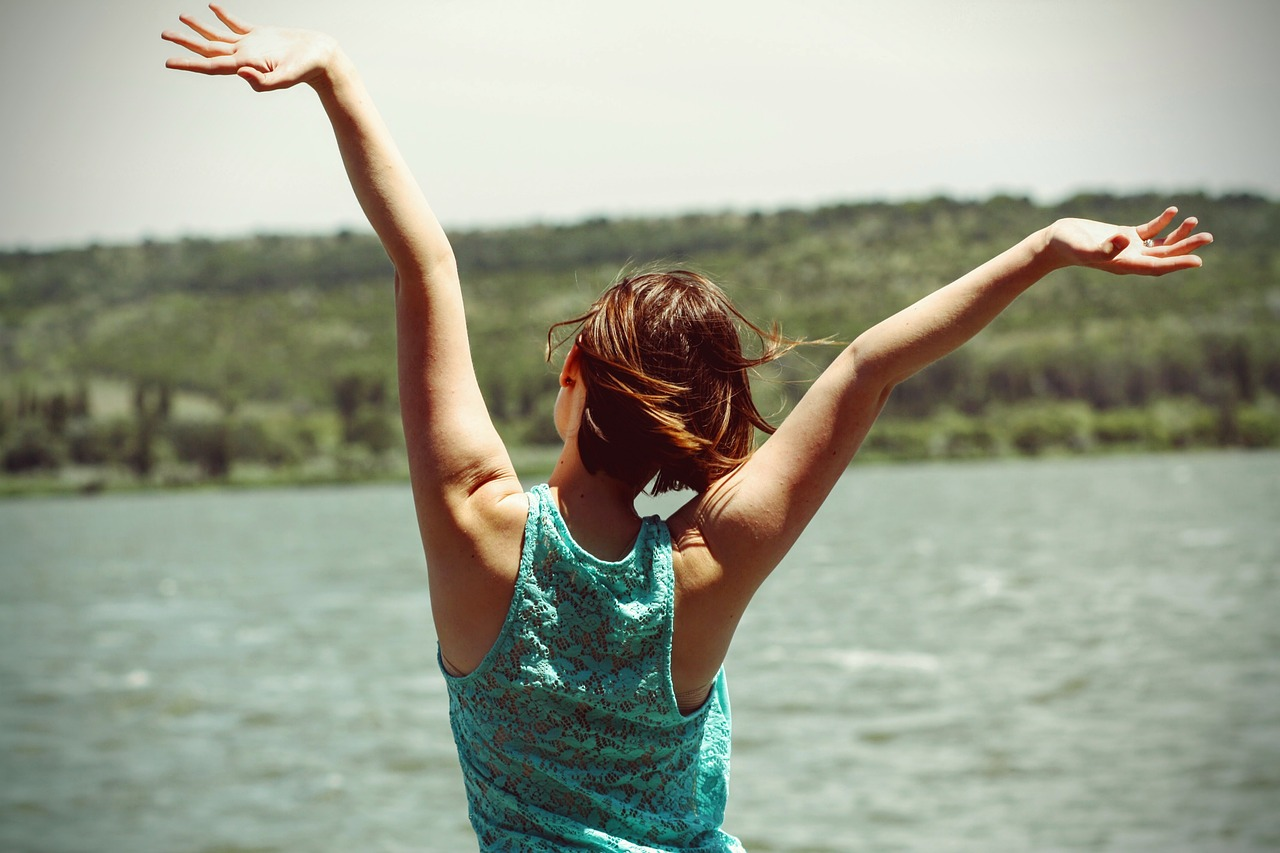 NORDIC WALKING  OP DE OPENBARE WEG
Analyse (vervolg)
Wet  - waar en aan welke zijde stappen?
Individuele voetgangers/in groep – leider
Individuele voetgangers
Algemeen 
Openbare wegen met “bijzonder statuut”
Voetgangers in groep
Stoeten/processies/voetgangers in groep + leider
Groepen van Min 5 voetgangers + leider
Bijzondere zichtbaarheidsvereisten
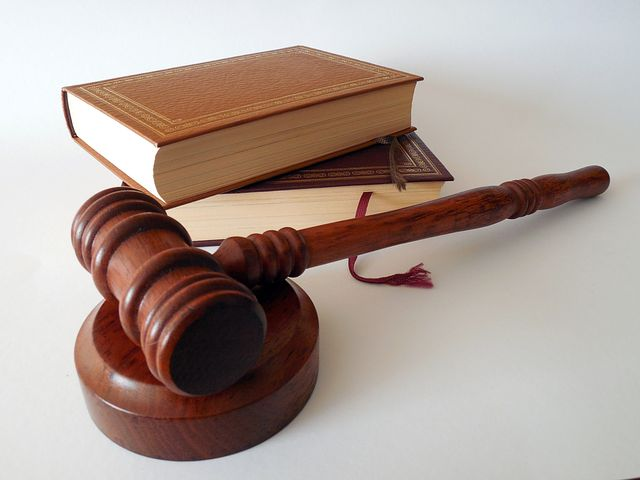 NORDIC WALKING  OP DE OPENBARE WEG
Analyse (vervolg)
Wet – waar en hoe oversteken?
Haaks op de rijbaan
VOP indien binnen 30m
Verkeerslichten: zodra toegelaten
Bevoegd persoon: p.m. 
Geen bevoegd persoon of verkeerslichten:
Voorzichtig op de rijbaan
Met inachtneming van de naderende voertuigen
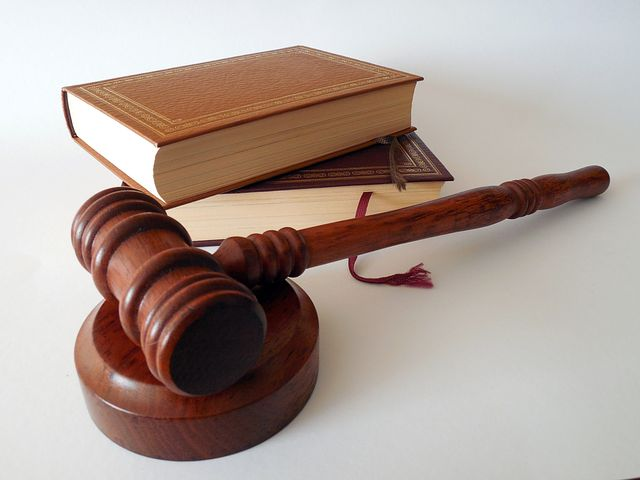 NORDIC WALKING  OP DE OPENBARE WEG
3. Aanpak YNWA
Vooraf

Plaats 

Links/rechts

Oversteken

Veiligheidsbriefings
NORDIC WALKING  OP DE OPENBARE WEG
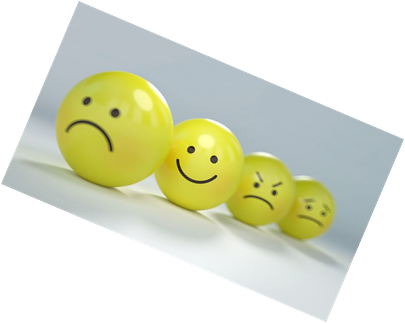 Aanpak YNWA/1 – Vooraf

Richtlijnen

Communicatie

Herhaling

Risicoanalyse
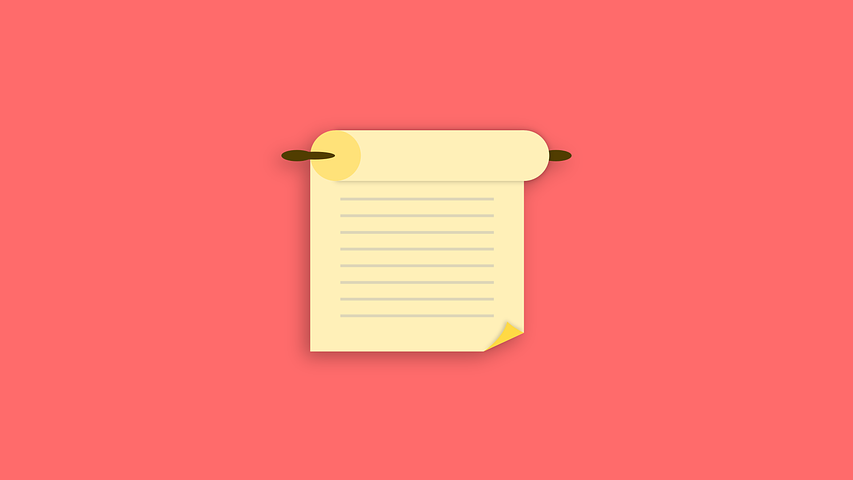 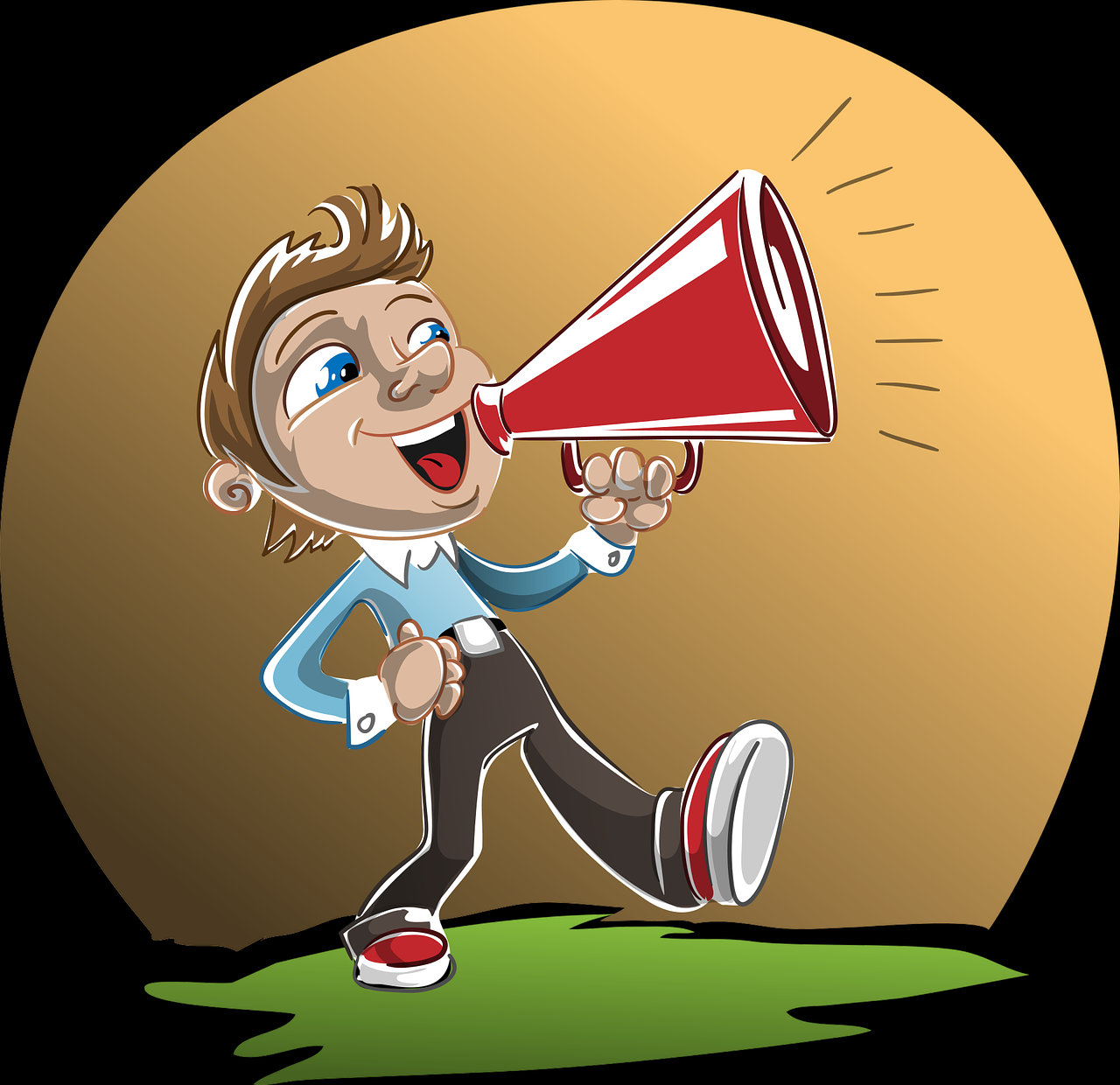 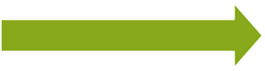 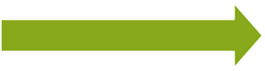 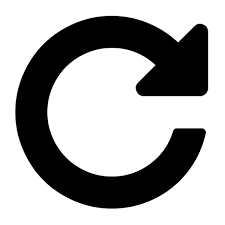 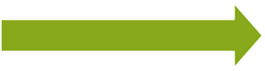 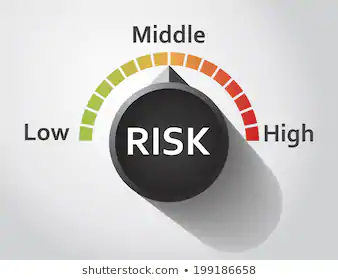 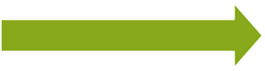 NORDIC WALKING  OP DE OPENBARE WEG
Aanpak YNWA/2 - Plaats op openbare weg - Algemene regel
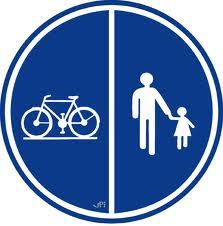 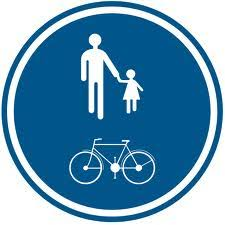 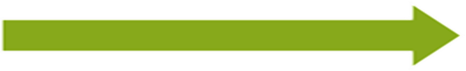 NORDIC WALKING  OP DE OPENBARE WEG
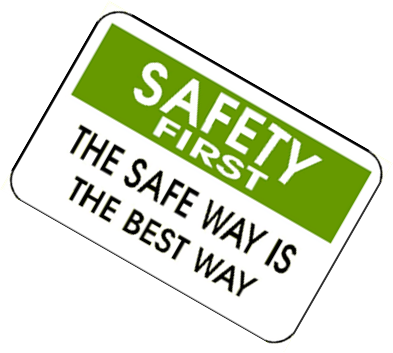 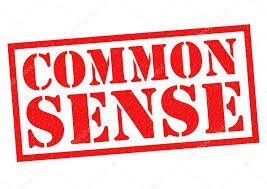 Aanpak YNWA/2 - Links/rechts
Uitgangspunt
Overzicht
NORDIC WALKING  OP DE OPENBARE WEG
Aanpak YNWA/3 - Plaats op openbare weg – Bijzondere gevallen
NORDIC WALKING  OP DE OPENBARE WEG
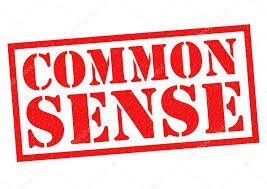 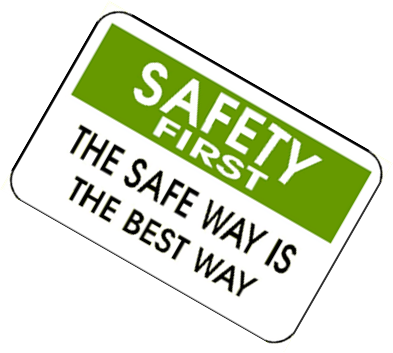 Aanpak YNWA/4 - Oversteken
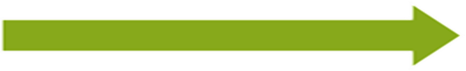 NORDIC WALKING  OP DE OPENBARE WEG
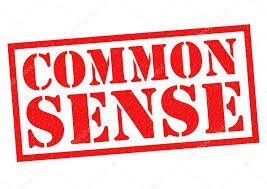 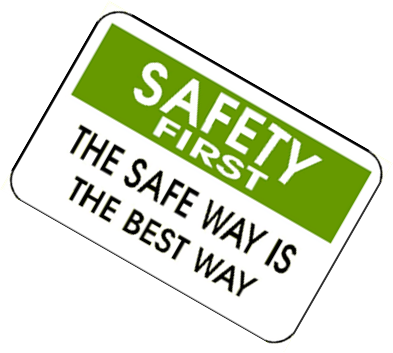 Aanpak YNWA/ - Oversteken – “Allemaal samen”
NORDIC WALKING  OP DE OPENBARE WEG
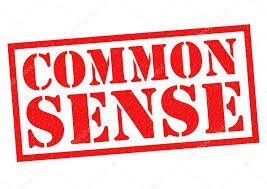 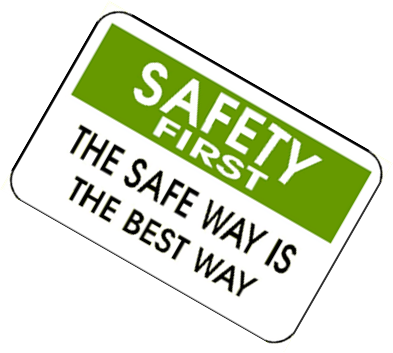 Aanpak YNWA/ - Oversteken – “Allemaal samen”
NORDIC WALKING  OP DE OPENBARE WEG
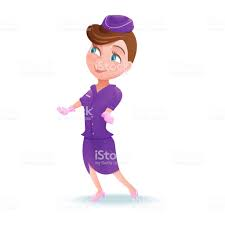 Aanpak YNWA/4 - Veiligheidsbriefings 
Belang 
Overzicht elementen
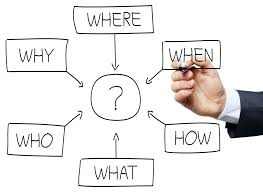 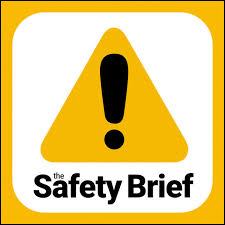 NORDIC WALKING  OP DE OPENBARE WEG
Question time
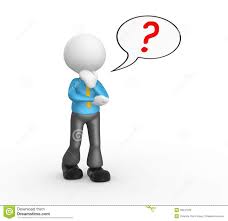